Scented Garden KS1 Knowledge Mat
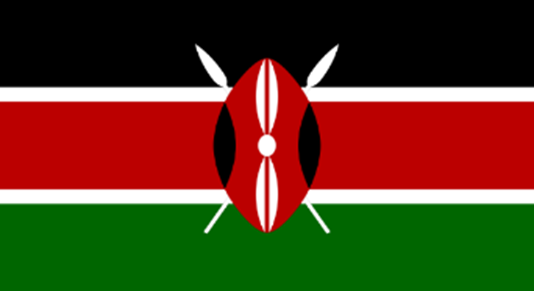 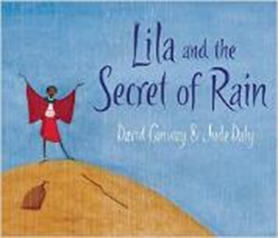 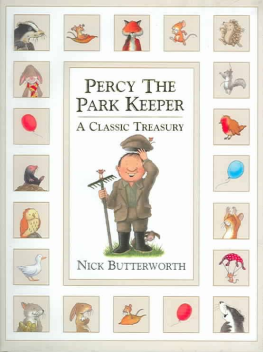 Year 2: Plants and Trees Knowledge Mat
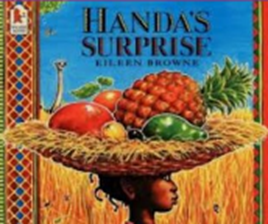 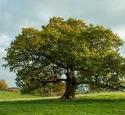 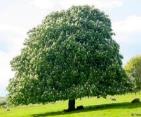 Horse chestnut
oak
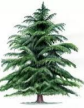 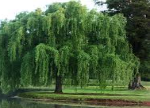 conifer
willow